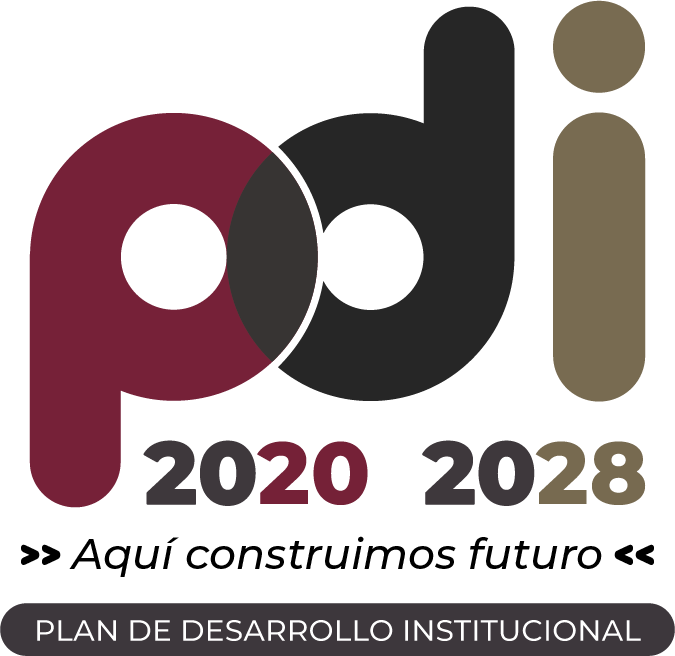 Proyecto
Ofertas académicas, gestión de proyectos y alianzas para la ciudadanía, la convivencia, la democracia y la paz
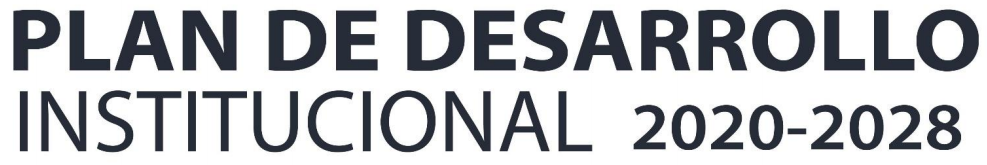 24
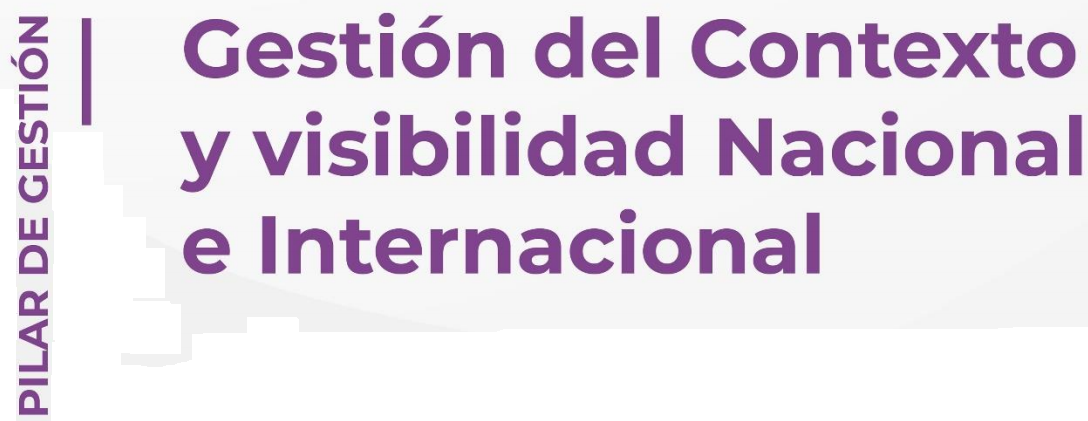 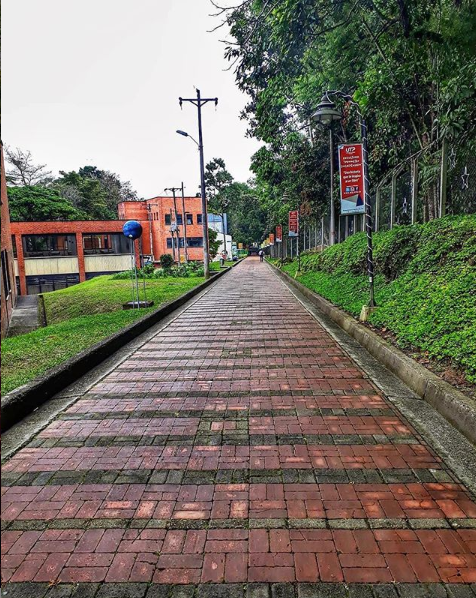 Información general del proyecto
24. Ofertas académicas, gestión de proyectos y alianzas para la ciudadanía, la convivencia, la democracia y la paz
Identificación del problema, necesidad u oportunidad
Desconocimiento de los contenidos de los Acuerdos de Paz, las herramientas para su implementación por parte de la comunidad universitaria y los grupos de valor. Esto ha sido producto de una inadecuada estrategia pedagógica de difusión y apropiación de los mismos, así como de una apatía generalizada sobre los beneficios del proceso de paz y las transformaciones que ha tenido el país.  La existencia de mitos y creencias erróneas sobre el proceso de paz ha significado estigmatización, rechazo al Acuerdo y desconfianza hacia quienes trabajan en pro de la construcción de paz y hacia excombatientes, líderes sociales y defensores de derechos humanos.  
A esto se suma la existencia de pocos procesos académicos que integren el enfoque diferencial; a pesar de la existencia de diferentes iniciativas académicas para hacer difusión y apropiación de los Acuerdos, aún se observa una insuficiente cobertura pedagógica lo cual significa un reto en este nuevo Plan de Desarrollo.  
 
Como parte de lo mencionado, la apatía frente al proceso de paz, el incumplimiento en el Acuerdo, así como la existencia de grupos disidentes ha significado la reactivación de las violencias y la persistencia del conflicto en ciertas zonas del país. 
 
Actualmente se presentan bajos niveles de gestión de proyectos debido a la existencia de proyectos mal formulados, bajo conocimiento en formulación de proyectos y poca capacidad técnica para participar en convocatorias. De igual manera hay un bajo nivel participación en convocatorias para la gestión de recursos de cooperación para la paz. 
 
No existe un sistema de monitoreo o seguimiento a convocatorias y hay desconocimiento de procesos para acceder a fuentes de financiación. Esto tiene como efecto directo poca incidencia en el desarrollo de los territorios y de forma indirecta el desestimulo de emprendimiento, pérdida de convocatorias en investigación y recursos de cooperación para la paz y pérdida de credibilidad de los organismos de Cooperación Internacional. De igual manera se requiere hacer una gestión que permita incrementar el número de alianzas que se tienen actualmente.
24. Ofertas académicas, gestión de proyectos y alianzas para la ciudadanía, la convivencia, la democracia y la paz
Identificación del problema, necesidad u oportunidad
24. Ofertas académicas, gestión de proyectos y alianzas para la ciudadanía, la convivencia, la democracia y la paz
En este proyecto se proponen varios procesos externos que permitan una mayor visibilidad nacional e internacional, así como la consolidación de apuestas académicas para la paz. Sumado a ello se considera fundamental la generación de procesos de incidencia que permitan consolidar el liderazgo de la Universidad en temas de paz y que tengan una proyección externa. Dentro del proyecto se integran diversos elementos que se asocian a la oferta pedagógica tanto presencial como virtual, así como la generación de acciones comunicativas e investigativas que permitan una mayor proyección social del conocimiento en temas de paz. De igual manera se constituye en algo fundamental la gestión de proyectos y alianzas para la paz, como la posibilidad de acceder a recursos que permitan acceder a fondos internacionales, nacionales o provenientes de regalías.
Descripción del proyecto
24. Ofertas académicas, gestión de proyectos y alianzas para la ciudadanía, la convivencia, la democracia y la paz
General
Objetivos del proyecto
Generar procesos dirigidos a mantener e incrementar las ofertas Académicas, acciones investigativas, de comunicación y proyección social del conocimiento, así como los procesos de la Gestión de Proyectos y las Alianzas para la Paz.
Específicos
24. Ofertas académicas, gestión de proyectos y alianzas para la ciudadanía, la convivencia, la democracia y la paz
Mantener e incrementar la oferta académica para la convivencia, la democracia y la paz
Posibilitar acciones investigativas, de comunicación y de proyección social del conocimiento
Incrementar la participación en convocatorias para acceder a recursos de cooperación para la paz	
Mantener y fomentar alianzas para la paz
Planes operativos
23
24. Ofertas académicas, gestión de proyectos y alianzas para la ciudadanía, la convivencia, la democracia y la paz